Europski tjedan novca
PETAR REBIĆ
                                    Osnovna škola budrovci
Sadržaj
Europska bankovna federacija (EBF) će od 14. do 18. ožujka 2016. godine obilježiti prvi Europski tjedan novca (European Money Week) u sklopu kojega će stručnjaci za financijsku pismenost iz udruga banaka članica EBF-a i nekih pojedinačnih banaka podizati svijest o postojećim projektima financijskog opismenjavanja i poticati razvoj novih. Više informacija nalazi se na službenim internet stranicama European Money Week-a http://www.europeanmoneyweek.eu/
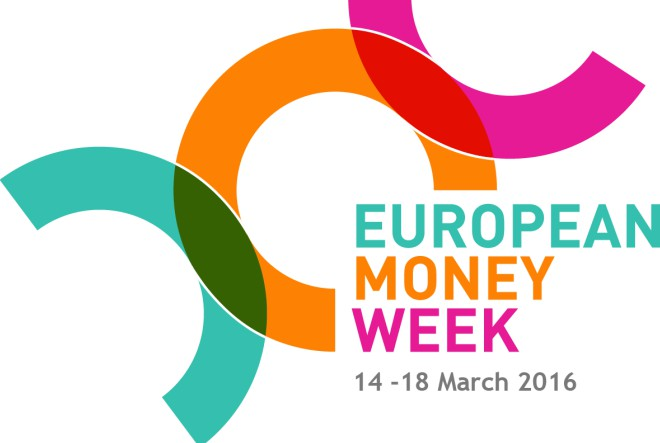 Europski tjedan novca              (Kako se obilježava u RH)
Društvo Platinum Invest sudjeluje u obilježavanju Svjetskog i Europskog tjedna novca, koji se u Hrvatskoj i ove godine obilježava u tjednu od 14. do 18. ožujka 2016. godine, sa željom da se sustavno i trajno potiče učenje i poučavanje za financijsku pismenost, kako bi što više građana, posebice mladih, steklo financijsko obrazovanje
U projektu Svjetskog i Europskog tjedna novca u Hrvatskoj sudjeluju: Ministarstvo financija, Ministarstvom znanosti, obrazovanja i sporta, Ministarstvo gospodarstva, Agencija za odgoj i obrazovanje, Hrvatska udruga banaka, Hrvatska narodna banka, Hrvatski ured za osiguranje, Hrvatska agencija za nadzor financijskih usluga, Hrvatska gospodarska komora, Udruga društava za upravljanjem mirovinskim fondovima i mirovinskih osiguravajućih društava te Hrvatska udruga poslodavaca.
Što je Europski tjedan novca?
Europski tjedan novca (European Money Week) održava se u sklopu Svjetskog tjedna novca (Global Money Weeka), odnosno nastojanja da se na globalnoj razini podigne svijest o važnosti financijskog obrazovanja, financijske uključenosti i poduzetništva.
Financijska pismenost je znanje i razumijevanje financijskih koncepata i rizika te vještine i motivacija za primjenu tih znanja i razumijevanja, kako bi se donijele odluke koje u konačnici dovode do poboljšanja financijske dobrobiti pojedinca i društva te omogućavaju sudjelovanje u gospodarskom životu.
U sklopu Europskog tjedna novca, koji traje od 14. do 18. ožujka, udruga Financijski klub organizira niz predavanja kako bi obrazovali studente i širu javnost o navedenim stavkama.
Kako se obilježava EU tjedan novca                           u RH
Hrvatska gospodarska komora, kao jedan od sudionika projekta,  organizirat će nekoliko događanja širom Hrvatske (Osijek, Pula, Split i Zagreb).
Slijedom navedenog, u Splitu 18. ožujka 2016., održat će se predavanje „Financijska pismenost za srednje škole“. Sudionici će biti učenici završnih razreda srednjih škola u Splitu. Nakon uvodnog izlaganja predstavnika HGK,  prezentacije će održati predstavnici financijskih institucija: društva za osiguranje, banke i dr. Igor Gvozdanović, predsjednik uprave društva Platinum Invest ispred društava za upravljanje investicijskim fondovima.
Kako se odnosimo prema novcu u                              RH
Aktivnosti s kojima se može obilježiti       EU tjedan novca u mojoj školi
Možemo napraviti radionice na ovim predmetima:
Povijest-istraživati kada je novac nastao!
Matematika-izračunavati kako raspolažemo novcem
Informatika-tražiti na web preglednicima kako se obilježava tjedan EU novca
Zašto je važno dobro upravljati                       novcem?
Novcem je važno upravljati zbog ovih razloga:
Da se ne dovedemo do neugodnih situacija
Da si možemo priuštiti potrebne stvari za život
Da nam stanje na bankovnim računima bude pozitivno
Zaključak
Svi ljudi trebaju znati raspolagati sa svojim novcem
Ako ne znate raspolagati , pod hitno naučite :D
Linkovi s interneta
http://profitiraj.hr/hrvatska-obiljezava-tjedan-novca/
http://www.hub.hr/hr/europski-tjedan-novca-european-money-week-od-9-do-13-o%C5%BEujka-2015-godine
http://www.hgk.hr/djelatnost/gosp_financije/financijska-pismenost-svjetski-i-europski-tjedan-novca-14-18-03-2016
http://zse.hr/default.aspx?id=56816